lvUM¤^yR gmwR`
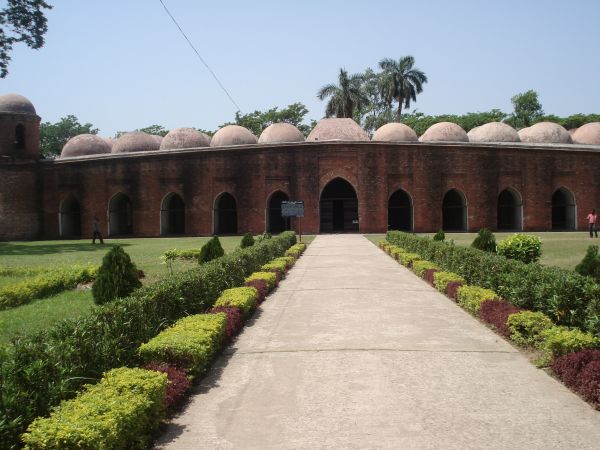 evsjv‡`‡ki ev‡MinvU †Rjvi `wÿb-cwð‡g Aew¯’Z GKwU cÖvPxb gmwR`|
gmwR‡`i bvg lvUM¤^yR n‡jI Gi M¤^yR msL¨v 77 wU| wgbv‡i M¤^yR msL¨v 4 wU †m wnmv‡e M¤^yR msL¨v †gvU 81wU|
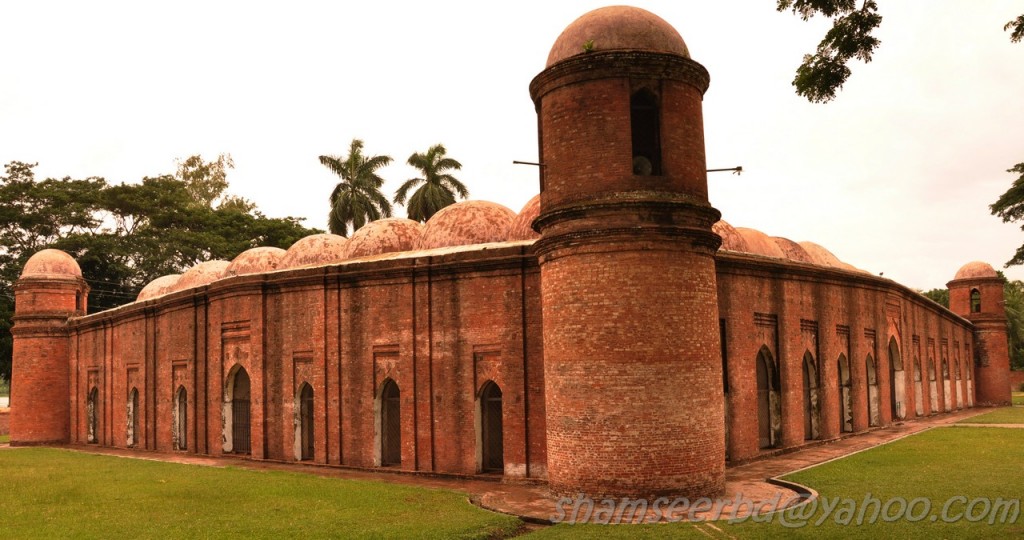 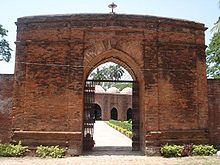 gmwR`wUi DËi-`wÿ‡b evB‡ii w`‡K cÖvq 160 dzU I wfZ‡ii w`‡K cÖvq 143 dzU Ges c~e©-cwð‡g evB‡ii w`‡K cÖvq 104 dzU I wfZ‡ii w`‡K cÖvq 88 dzU Piov|
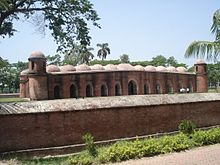 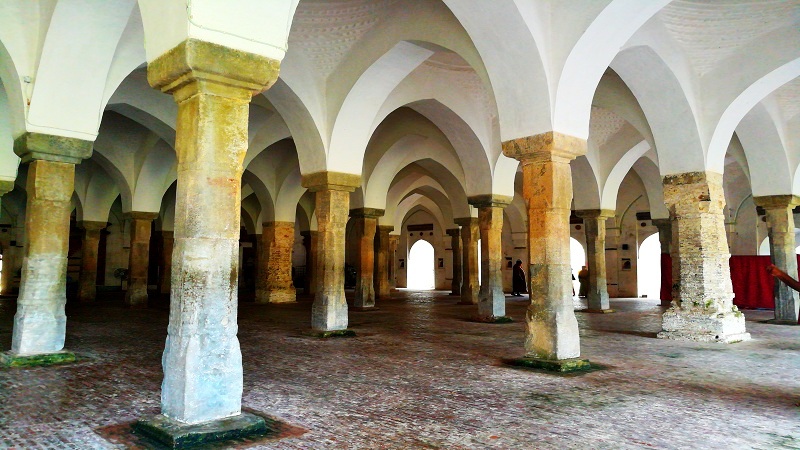 †`qvj¸‡jv cÖvq 8.5 dzU cyiæ|
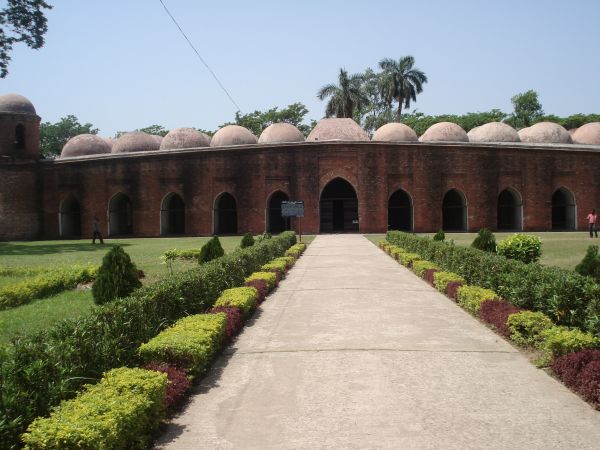 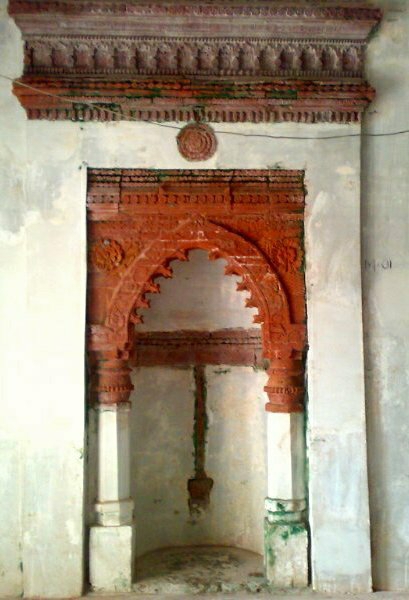 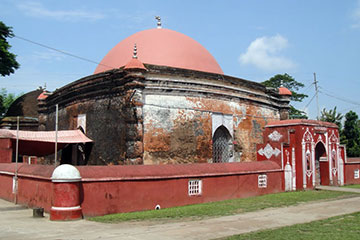 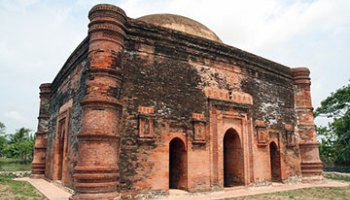